ورشة عمل حول فقرات تقييم المواقع الالكترونية
شعبة الموقع الالكتروني
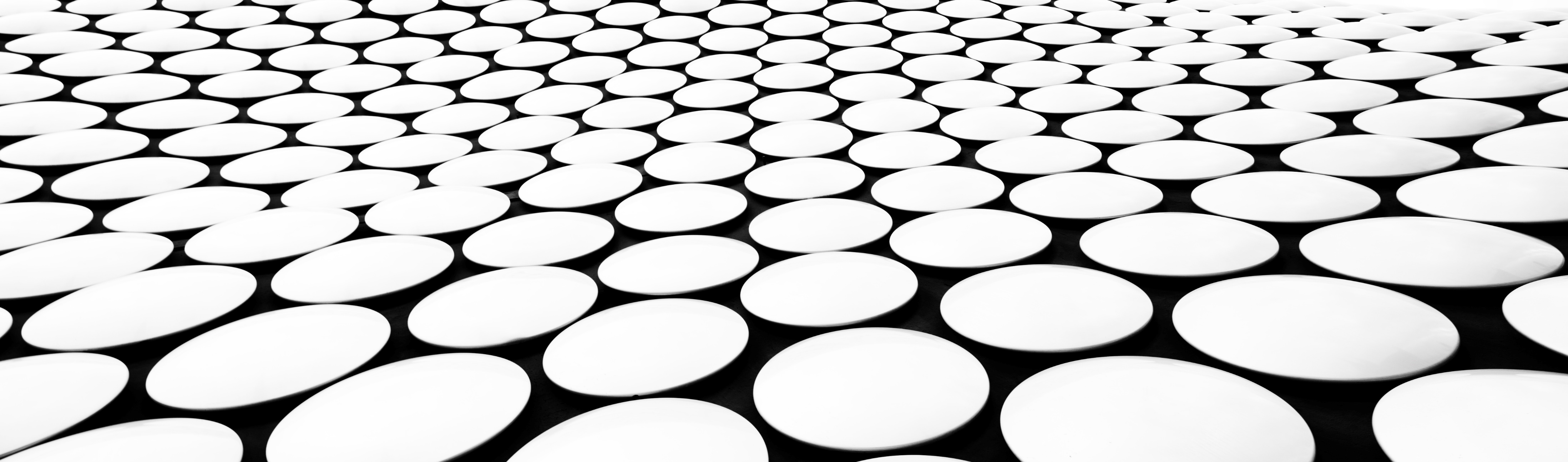 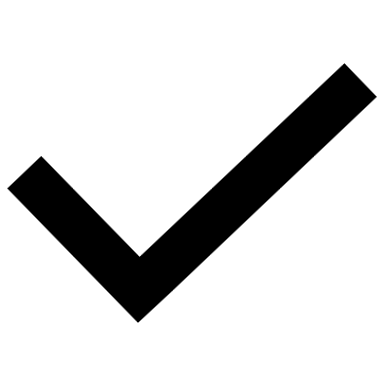 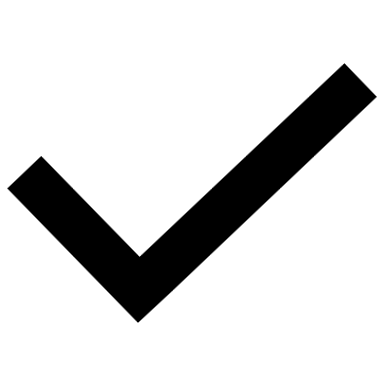 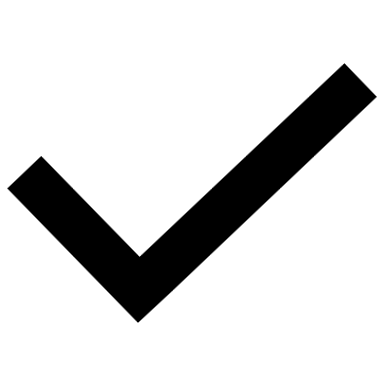 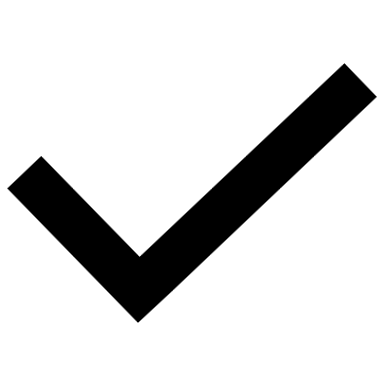 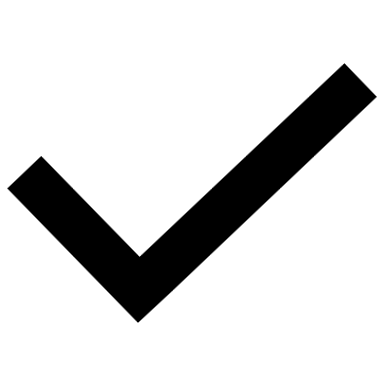 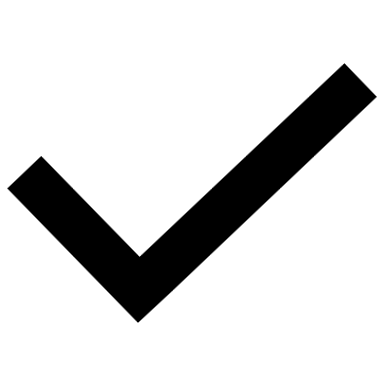 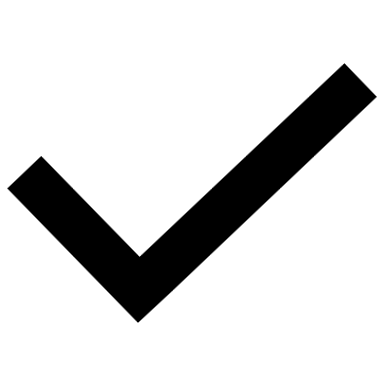 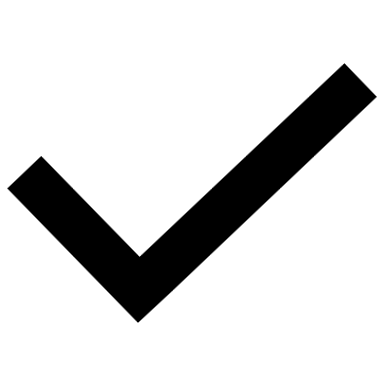 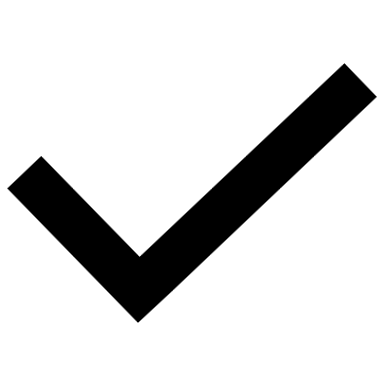 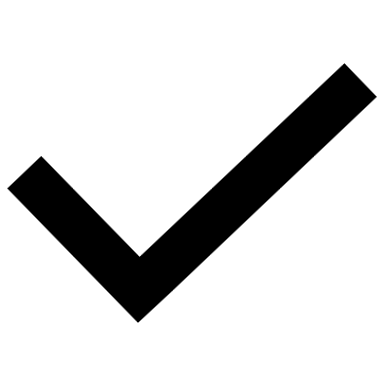 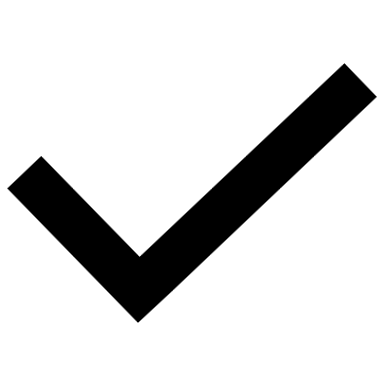 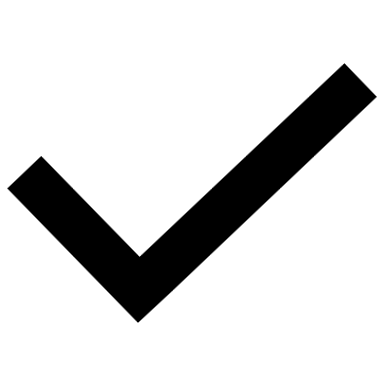 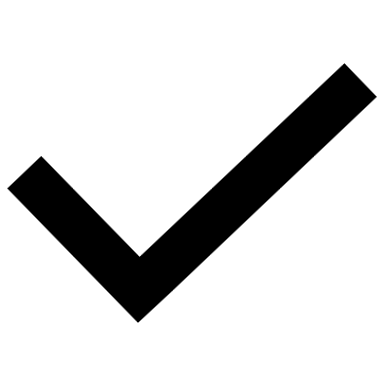 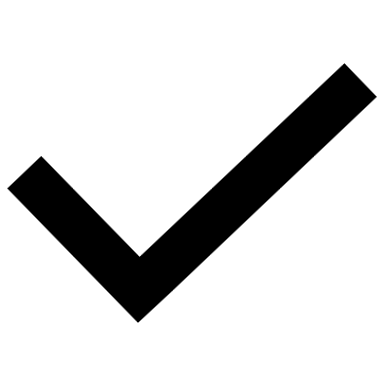 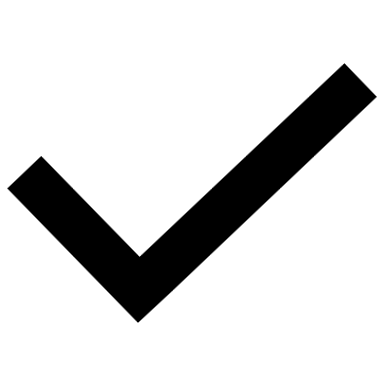 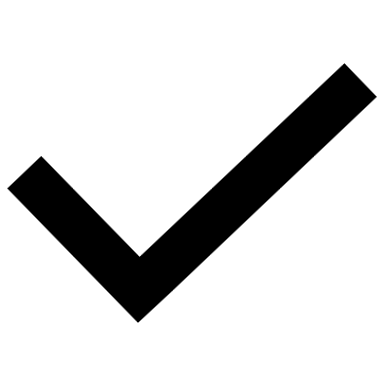 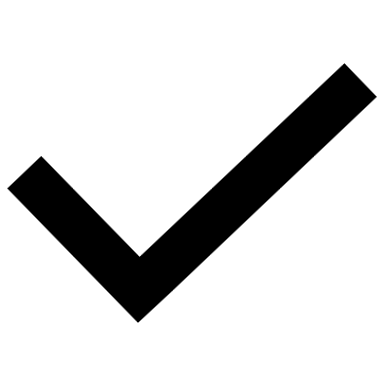 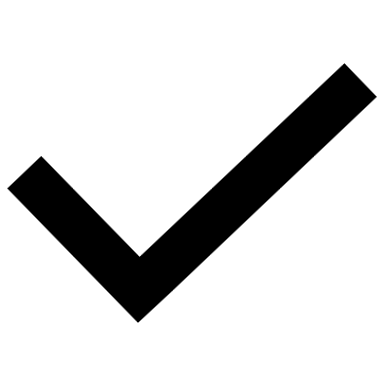 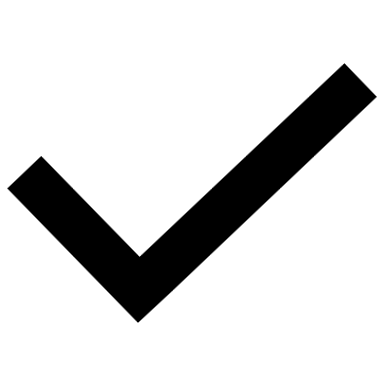 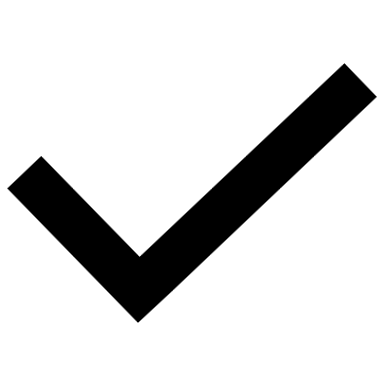 2/15/2022
الاخبار
ملاحظات عامة وأخطاء شائعة
ملاحظات عامة وأخطاء شائعة
ملاحظات عامة وأخطاء شائعة
بعض من المقترحات  لطرق عرض أقسام الدراسات الأولية والعليا